IVVp02 Umění a tvorba 1
Úvodní informace, požadavky k získání zápočtu, harmonogram výuky - určeno pro všechny skupiny předmětu
Pavla Novotná 6. 9. 2022
IVVp02 - skupiny
IVVp02/02 Skupina Pavly Novotné Čt 9:00–10:50 učebna 15, kromě Čt 27. 10.
Vyučující: P. Novotná

přihlašuje se 2. 8. 2022 17:00 – 25. 9. 2022 vč., odhlašuje se do 25. 9. 2022 vč., přihlášeno 50 stud.
Tato skupina se rozdělí do 2 podskupin PN1 a PN2. 
Výuka bude probíhat: zhruba jednou za 14 dní (skupiny se střídají) na fakultě (uč.15) a dalšími formami (domácí zadání, v exteriéru galerie apod.) 


IVVp02/01 Skupina Daniely Němcové Čt 9:00–10:50 učebna 13, kromě Čt 27. 10.
Vyučující: D. Němcová

přihlašuje se 2. 8. 2022 17:00 – 25. 9. 2022 vč., odhlašuje se do 25. 9. 2022 vč., přihlášeno 44 stud.
Tato skupina se rozdělí do 2 podskupin DN1 a DN2. 
Výuka bude probíhat: zhruba jednou za 14 dní (skupiny se střídají) na fakultě (uč.13) a dalšími formami (domácí zadání, v exteriéru galerie apod.)
Podmínky z získání zápočtu
praktické tvůrčí aktivity zadávané ve výuce, aktivní účast ve výuce na fakultě (100 %), splnění domácích zadání a jejich včasné odevzdání.
5 x aktivní účast ve výuce (lze nahrazovat docházku v jiných skupinách), plnění dílčích úkolů ve výuce
5 x průběžné plnění domácích zadání (samostudium odborných zdrojů, asynchronní online zadání, návštěva galerie apod.) - upřesnění vždy ve výuce, odevzdání většinou do odevzdány,  do termínu další výuky.
Zápočet se uděluje 15. 12.
Systém výtvarných předmětů v rámci studia
Učitelství pro 1. stupeň ZŠ
Praktické oborové (výtvarné) předměty - zaměřeny na individuální rozvoj tvořivého výtvarného myšlení a autenticitu výrazu studenta. –> ke STUDENTOVI

Umění a tvorba 1 (2. roč., 3. sem.) - zápočet
Umění a tvorba 2 (2. roč., 4. sem.) - zápočet
Umění a tvorba 3 (3. roč., 5. sem. ) - zápočet
Umění a tvorba 4 (3. roč., 6. sem. ) - zkouška - individuální výtvarné projekt

Oborové didaktické předměty - zaměřeny na rozvoj osobnostních předpokladů, schopností a učitelských kompetencí. Příprava na aplikaci dovedností a znalostí směrem k žákům. –> k ŽÁKŮM

Didaktika výtvarné výchovy 1 (4. roč., 7. sem.)
Didaktika výtvarné výchovy 2  (4. roč., 8. sem.)
Systém výtvarných předmětů v rámci studia
Učitelství pro 1. stupeň ZŠ
Na KVV se na učitelskou profesi připravují nejen studenti oboru výtvarné výchovy různých stupňů a typů škol, ale i budoucí učitelé škol mateřských a základních. 

Prakticky vedené předměty na začátku studia jsou zaměřené na proces vlastní tvorby, vnímání a reflexi. Zkušenost z tvůrčího procesu, hledání inspirace v umění přispívá ke kultivaci osobnosti budoucího učitele a vytváří důvěru v možnosti rozvoje tvořivosti nejen vlastní, ale v konečném důsledku i svěřených dětí.
Zajímá nás Vaše zkušenost z hodin VV
Osobní zkušenost z hodin VV velmi ovlivňuje učitelův budoucí přístup a pojetí vlastní výuky. Zkušenost je mnohdy určující a hraje významnější roli, než nově získané znalosti. 

Smyslem je transformovat negativní až traumatizující zážitky a vytvářet prostor pro vznik důvěry ve vlastní tvůrčí potenciál. Důvěra ve vlastní možnosti rozvoje tvořivosti učitele se projeví následně ve vztahu k žákům. Neboť učitel, který prožil pozitivní výtvarnou zkušenost, objevil možnosti rozvoje vlastní tvořivosti, dokáže projevit dětem důvěru, věří v jejich přirozenost samostatně se výtvarně vyjádřit, přijímá a chápe subjektivitu zpodobňování světa. Takový učitel nepotřebuje dětem nabízet osvědčené, ale stereotypní vzory, líbivé předlohy, vlastní představy či hotové “zakonzervované” poznatky o tom, jaký je svět. Ale naopak – vytváří příležitost, aby jej děti mohly objevovat samy, třeba i výtvarnou cestou.

Prakticky vedené předměty na začátku studia jsou proto zaměřené na proces vlastní tvorby, vnímání a reflexi.
Výrazně napomáhá nebát se hledat inspiraci v umění.
Proč je důležitá zkušenost z vlastní tvorby?
Navracet studenty k jejich zdrojům tvořivosti tak, aby zakusili “flow” výtvarného procesu, dokázali výtvarně vyjádřit něco bytostně vlastního a reflektovali to - je smyslem praktických předmětů.

Zkušenost z tvůrčího procesu přispívá značnou měrou ke kultivaci osobnosti budoucího učitele a vytváří důvěru v možnosti rozvoje výtvarných dovedností a tvořivosti nejen vlastní, ale v konečném důsledku i svěřených předškolních dětí.
Témata
1. BARVA

2. SVĚTLO

3. HMOTA

4. TĚLO

5. PROSTOR
Domácí zadání č. 1: výtvarná etuda “Barva” - ukázka
Rozhlédněte se kolem sebe a zkuste nalézt co nejvíce věcí ve vámi vybrané barvě… můžou to být věci s převažující barvou, s podobným odstínem
Objekty poskládejte k sobě a pracujte s kompozicí, detailem, s podkladem, se světlem
Vytvořte objekt, 3D obraz

Fotografii vložte do odevzdárny v IS do složky označené číslem etudy
Dále zde najdete příklady pro inspiraci (práce umělců i studentů) - zkuste však najít vlastní cestu a udělejte to tak, aby Vás to bavilo
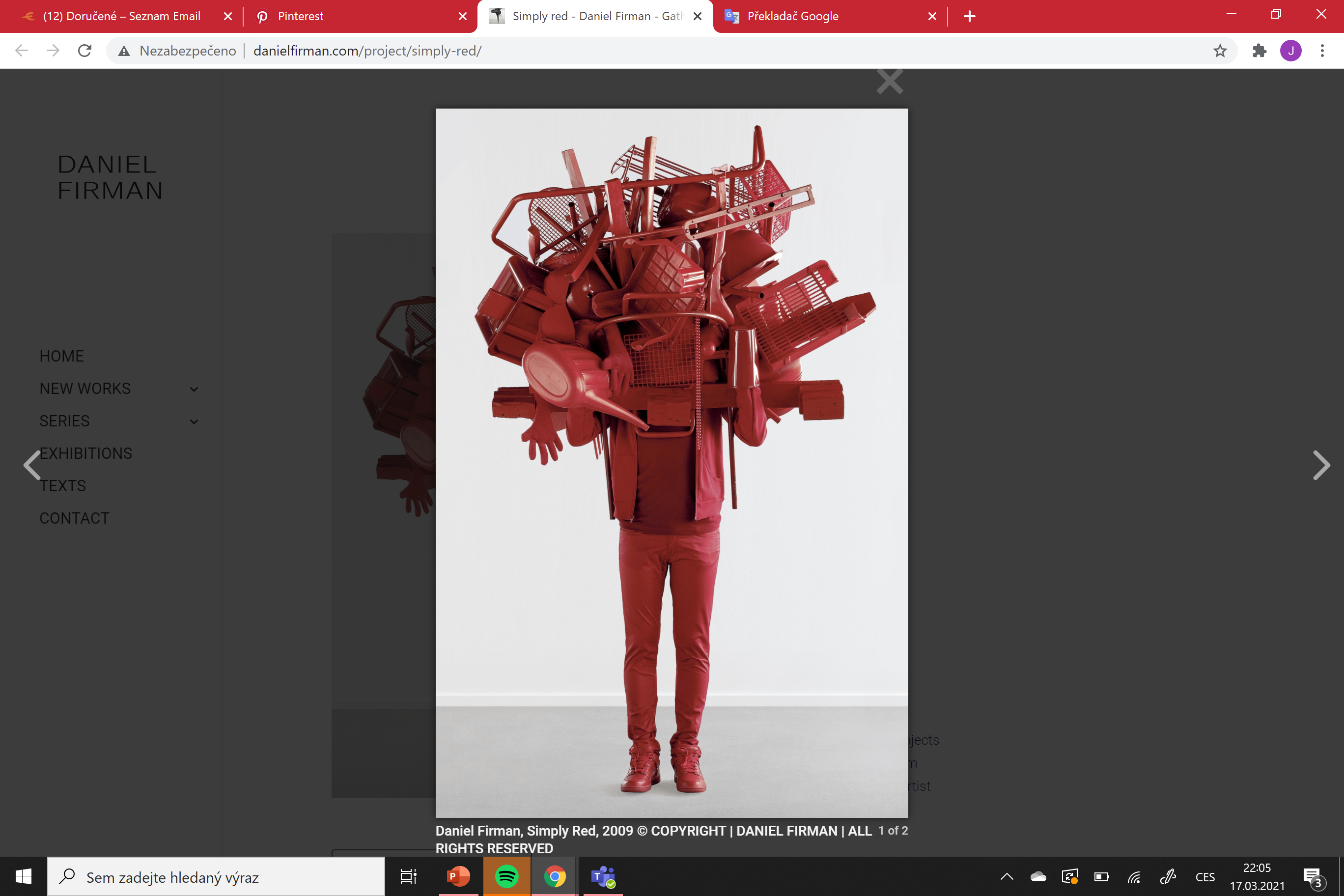 Daniel Firman
Simply Red http://danielfirman.com/series/sculpture-objects/
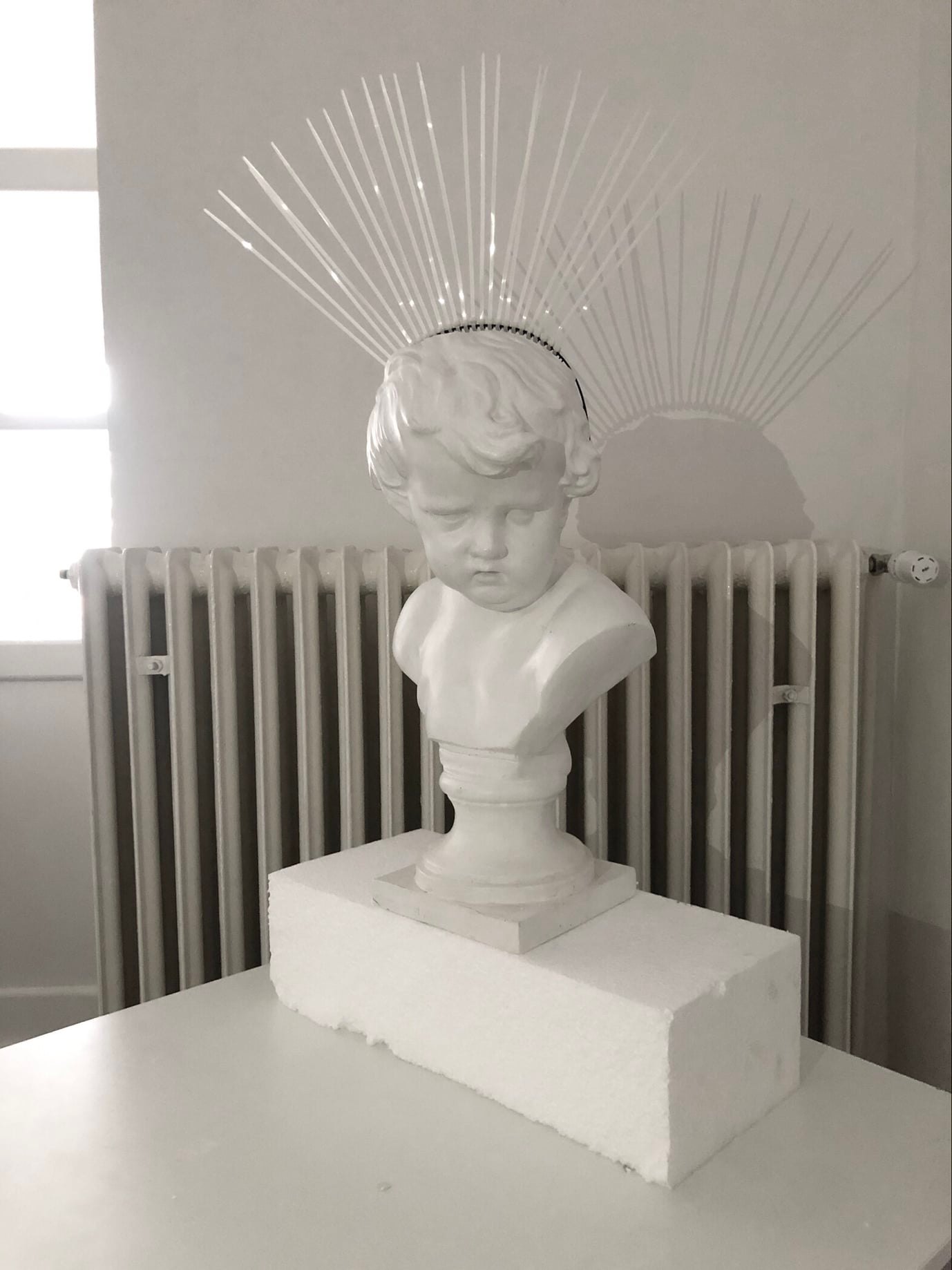 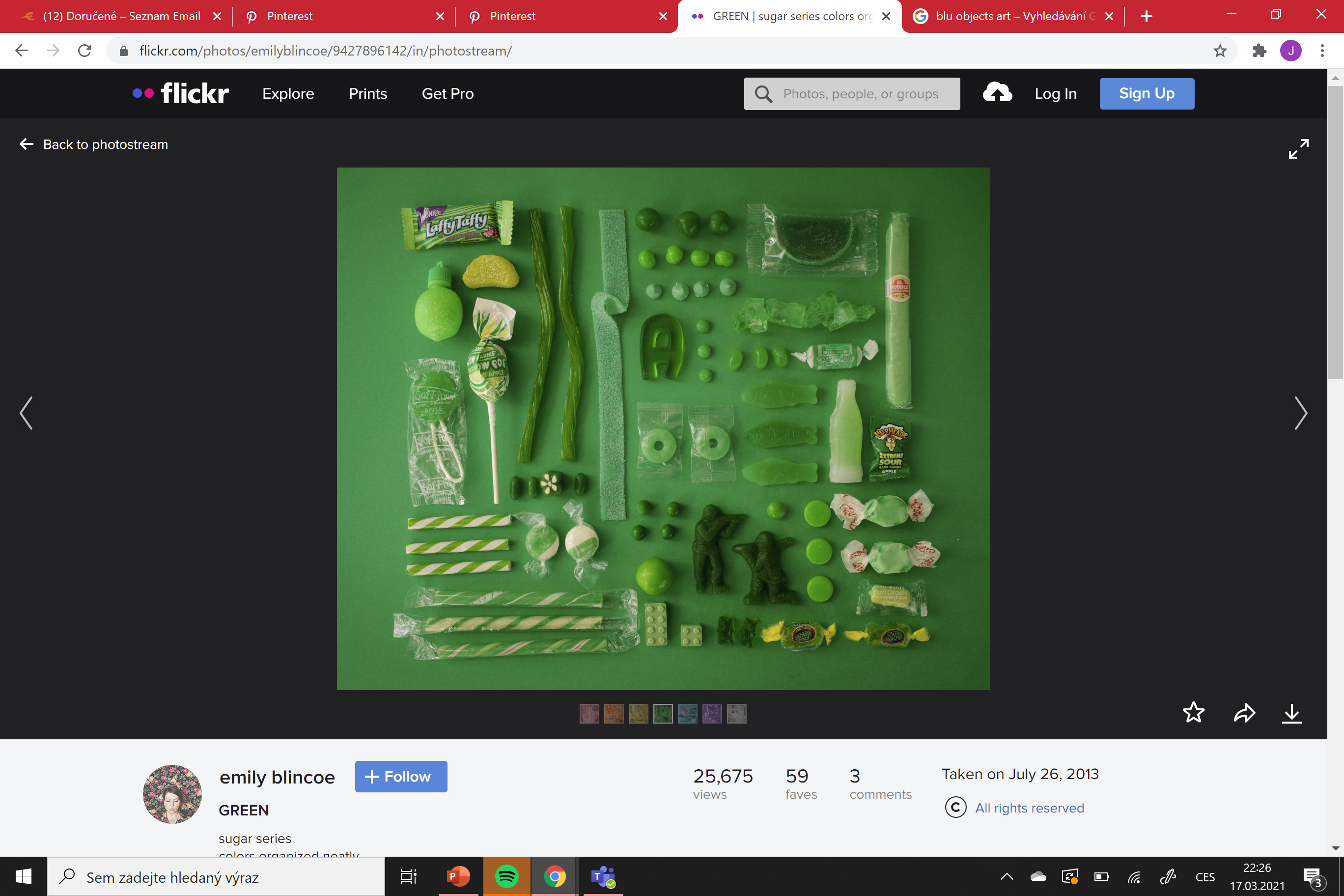 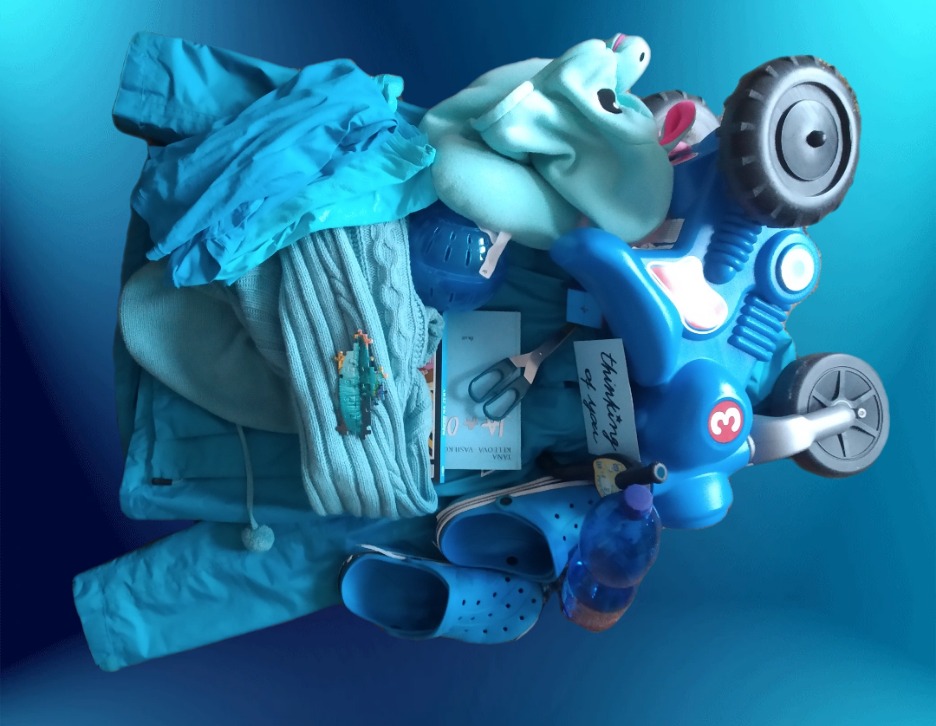 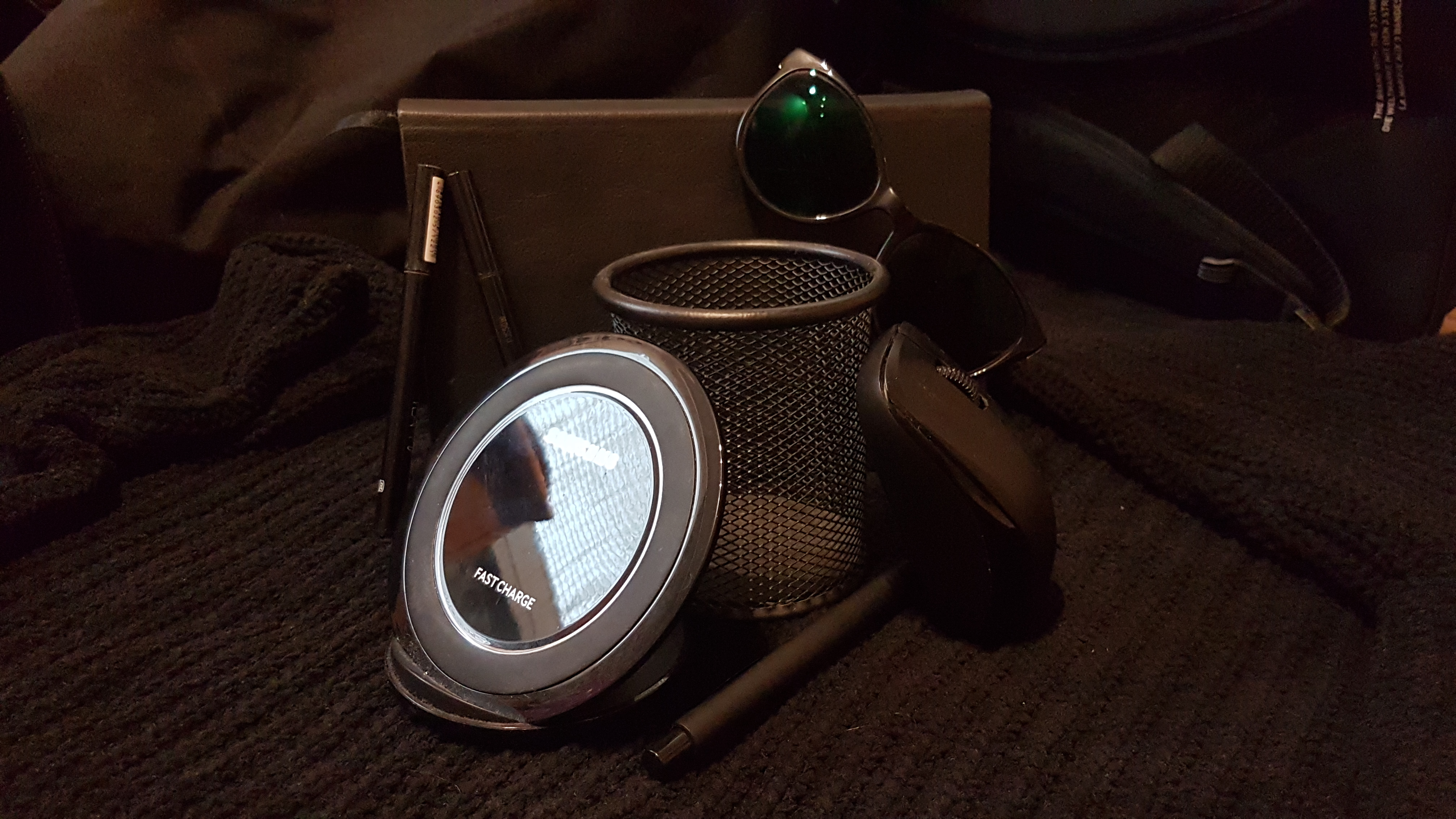